ORIENTAÇÕES:

Fonte de título: calibri (Light Títulos) 40 - branco
Alinhada à direita
Não reposicionar
Não inserir imagens
Material de Apoio - Parte I
ORIENTAÇÕES:

Fonte de título: calibri (Corpo) 36 - azul
Não reposicionar
Não inserir imagens
Apresentação da etapa 3
ORIENTAÇÕES:

Slide corpo TUTORIA
Fonte de sub-título: calibri 28 - cor do marcador
Corpo do texto: calibri 22 – azul
Manter os marcadores
Máximo cinco tópicos por slide
Tópicos alinhados à esquerda
Tema da Etapa
A temática da Etapa 3 do PlanificaSUS é:

“O acesso à Rede de Atenção à Saúde”
ORIENTAÇÕES:

Slide corpo TUTORIA
Fonte de sub-título: calibri 28 - cor do marcador
Corpo do texto: calibri 22 – azul
Manter os marcadores
Máximo cinco tópicos por slide
Tópicos alinhados à esquerda
Desenho da Etapa
O acesso à Rede de Atenção à Saúde
Diagnóstico local Acesso
Organização da jornada de acesso
Acesso à APS
OFICINA TUTORIAL 3.1  APS OFICINA TUTORIAL 3.2 APS
Fórum: Competências dos líderes dos ambulatórios de AAE
WORKSHOP 3
Organização do acesso: agendamento e processos administrativos
Acesso à AAE
OFICINA TUTORIAL 3.1  AAE OFICINA TUTORIAL 3.2 AAE
Qualidade e segurança do paciente
ORIENTAÇÕES:

Slide corpo TUTORIA
Fonte de sub-título: calibri 28 - cor do marcador
Corpo do texto: calibri 22 – azul
Manter os marcadores
Máximo cinco tópicos por slide
Tópicos alinhados à esquerda
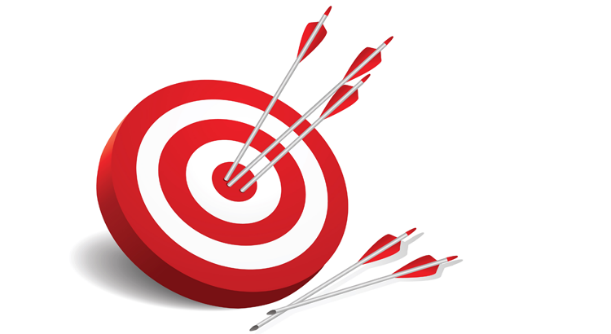 Objetivos
Conhecimento do modelo de acesso utilizado na Atenção Primária à Saúde e da regulação do acesso Atenção Ambulatorial Especializada 

Conhecimento da cobertura populacional da Atenção Primária à Saúde e à Atenção Ambulatorial Especializada 

Verificação do acesso regulado da APS para a AAE
 
Conhecimento das ferramentas utilizadas para organização do acesso à APS e à AAE
ORIENTAÇÕES:

Slide corpo TUTORIA
Fonte de sub-título: calibri 28 - cor do marcador
Corpo do texto: calibri 22 – azul
Manter os marcadores
Máximo cinco tópicos por slide
Tópicos alinhados à esquerda
Aplicação na APS
O acesso à APS está estreitamente vinculado ao atributo essencial do primeiro contato.
 
A questão central do acesso é o equilíbrio entre demanda e oferta.

No caso das condições crônicas não agudizadas, o acesso à APS é precondição para um acesso aos outros pontos de atenção à saúde.
ORIENTAÇÕES:

Slide corpo TUTORIA
Fonte de sub-título: calibri 28 - cor do marcador
Corpo do texto: calibri 22 – azul
Manter os marcadores
Máximo cinco tópicos por slide
Tópicos alinhados à esquerda
Aplicação na AAE
Na atenção ambulatorial especializada este acesso é regulado pela APS.

Deve estar pactuado em CIR e CIB as regras para o acesso ao ambulatório pela APS. 

O ambulatório deve ter sua capacidade operacional definida.
ORIENTAÇÕES:

Slide corpo TUTORIA
Fonte de sub-título: calibri 28 - cor do marcador
Corpo do texto: calibri 22 – azul
Manter os marcadores
Máximo cinco tópicos por slide
Tópicos alinhados à esquerda
ORGANIZAÇÃO DO ACESSO NA RAS
Onde queremos chegar
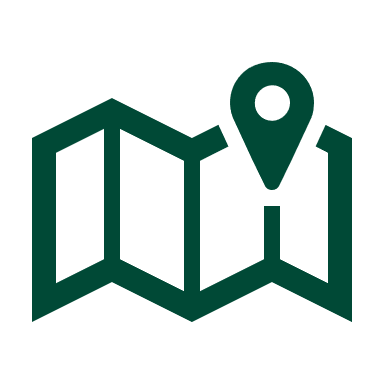 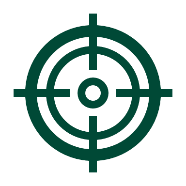 ONDE QUEREMOS CHEGAR?
ONDE ESTAMOS?
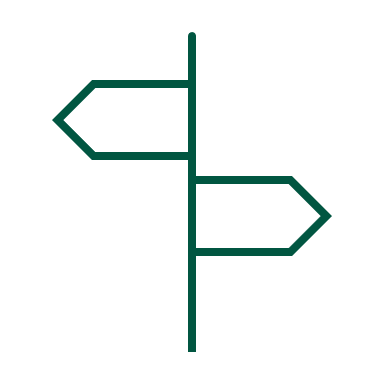 ETAPA 3: ACESSO À RAS
ORGANIZAÇÃO DO ACESSO NA APS
ORGANIZAÇÃO DO ACESSO AO PASA
Cronograma e Operacionalização da Etapa
Inserir aqui o cronograma para operacionalização da etapa
ORIENTAÇÕES:

Fonte de título: calibri (Light Títulos) 40 - branco
Alinhada à direita
Não reposicionar
Não inserir imagens
Material de Apoio - Parte II
ORIENTAÇÕES:

Fonte de título: calibri (Corpo) 36 - azul
Não reposicionar
Não inserir imagens
Na APS
Cobertura Populacional da APS
Como está a cobertura populacional da APS no municipio de saúde?
ORIENTAÇÕES:

Slide corpo TUTORIA
Fonte de sub-título: calibri 28 - cor do marcador
Corpo do texto: calibri 22 – azul
Manter os marcadores
Máximo cinco tópicos por slide
Tópicos alinhados à esquerda
Programa Saúde na Hora
O municipio possui unidades de saúde aderidas ao Programa Saúde na Hora? 

Quantas unidades de saúde no municipio estão aderidas ao programa? 

O cadastro do CNES está de acordo com o quantitativo de equipes exigido para o formato de funcionamento escolhido? 

É ofertado todos os serviços também durante o horário estendido das unidades?
ORIENTAÇÕES:

Slide corpo TUTORIA
Fonte de sub-título: calibri 28 - cor do marcador
Corpo do texto: calibri 22 – azul
Manter os marcadores
Máximo cinco tópicos por slide
Tópicos alinhados à esquerda
Carteira de Serviços da APS
No municipio, as unidades possuem a carteira de serviços completa?
 
Qual (is) serviços não são ofertados nas unidades de saúde do municipio?

A oferta dos serviços é durante todo o funcionamento das unidades?
ORIENTAÇÕES:

Slide corpo TUTORIA
Fonte de sub-título: calibri 28 - cor do marcador
Corpo do texto: calibri 22 – azul
Manter os marcadores
Máximo cinco tópicos por slide
Tópicos alinhados à esquerda
Ações Estratégicas
Quais as ações estratégicas são realizadas pelos municípios?

Apresentar o status dessas ações.
ORIENTAÇÕES:

Slide corpo TUTORIA
Fonte de sub-título: calibri 28 - cor do marcador
Corpo do texto: calibri 22 – azul
Manter os marcadores
Máximo cinco tópicos por slide
Tópicos alinhados à esquerda
Unidades de Saúde na Região
A estrutura física e ambiência, assim como informatização e conectividade das unidades estão adequadas? 

Qual a localização das unidades de saúde no municipio?  

Qual tipologia das unidades no municipio? 

Qual a quantidade de unidades de acordo com sua tipologia? 

Qual a tipologia de equipes no municipio? 

Qual a quantidade de equipes de acordo com sua tipologia?
ORIENTAÇÕES:

Slide corpo TUTORIA
Fonte de sub-título: calibri 28 - cor do marcador
Corpo do texto: calibri 22 – azul
Manter os marcadores
Máximo cinco tópicos por slide
Tópicos alinhados à esquerda
Ferramentas para organização do acesso
Quais as ferramentas utilizadas para organização do acesso à APS, relacionados aos processos da recepção e dos serviços prestados na unidade?

Existem Procedimentos Operacionais Padrão?

Existem Fluxogramas?

Quais outras ferramentas?
ORIENTAÇÕES:

Slide corpo TUTORIA
Fonte de sub-título: calibri 28 - cor do marcador
Corpo do texto: calibri 22 – azul
Manter os marcadores
Máximo cinco tópicos por slide
Tópicos alinhados à esquerda
Enfoque do acesso
As unidades de saúde na região possuem um padrão de enfoque para acesso? 

Quais enfoques foram identificados?
Barreiras de acesso
Como está o processo de territorialização no municipio de saúde? 

Foram mapeadas as barreiras de acesso no municipio de saúde? 

Qual (is) são as barreiras de acesso identificadas no municipio de saúde? 

Qual (is) ações são realizadas para minimizar o impacto dessas barreiras para o acesso da pessoa usuária na APS?  

Foram mapeados os sistemas de apoio e logística, tais como: 
Sistemas de apoio diagnóstico e terapêutico
Assistência farmacêutica
Sistemas de logística (destaque ao transporte sanitário e informatização)
ORIENTAÇÕES:

Slide corpo TUTORIA
Fonte de sub-título: calibri 28 - cor do marcador
Corpo do texto: calibri 22 – azul
Manter os marcadores
Máximo cinco tópicos por slide
Tópicos alinhados à esquerda
Indicadores Pactuados – Previne Brasil
Quais os resultados do municipio para os indicadores pactuados?
ORIENTAÇÕES:

Fonte de título: calibri (Corpo) 36 - azul
Não reposicionar
Não inserir imagens
Acesso ao PASA(caso seja gestão municipal)
ORIENTAÇÕES:

Slide corpo TUTORIA
Fonte de sub-título: calibri 28 - cor do marcador
Corpo do texto: calibri 22 – azul
Manter os marcadores
Máximo cinco tópicos por slide
Tópicos alinhados à esquerda
Regulação do acesso ao PASA
Quais os sistemas de regulação do acesso existentes a nível estadual, regional e municipal? 

A regulação do acesso é descentralizada e realizada pela própria unidade? Esse processo é informatizado?
ORIENTAÇÕES:

Slide corpo TUTORIA
Fonte de sub-título: calibri 28 - cor do marcador
Corpo do texto: calibri 22 – azul
Manter os marcadores
Máximo cinco tópicos por slide
Tópicos alinhados à esquerda
Dimensionamento e Capacidade Operacional
O dimensionamento e a capacidade operacional do ambulatório foram realizadas? Estão atualizados baseado no território? 

Foi pactuado em CIR e CIB a operacionalização para acesso ao ambulatório? 

Foi realizada a contratualização dos profissionais para atuação no ambulatório?
ORIENTAÇÕES:

Slide corpo TUTORIA
Fonte de sub-título: calibri 28 - cor do marcador
Corpo do texto: calibri 22 – azul
Manter os marcadores
Máximo cinco tópicos por slide
Tópicos alinhados à esquerda
Setor de Agendamento
Existe um setor de agendamento para acesso ao ambulatório? 

Como está organizado o setor de agendamento? 

As diretrizes para agendamento ao ambulatório PASA foram elaboradas e pactuadas?
ORIENTAÇÕES:

Slide corpo TUTORIA
Fonte de sub-título: calibri 28 - cor do marcador
Corpo do texto: calibri 22 – azul
Manter os marcadores
Máximo cinco tópicos por slide
Tópicos alinhados à esquerda
Comissão Técnica de Acompanhamento
Existe uma Comissão Técnica para acompanhamento do ambulatório? Caso negativo, esta comissão deverá ser instituída.   

Como é realizado o monitoramento? 

Quais ações são realizadas pela comissão?
ORIENTAÇÕES:

Slide corpo TUTORIA
Fonte de sub-título: calibri 28 - cor do marcador
Corpo do texto: calibri 22 – azul
Manter os marcadores
Máximo cinco tópicos por slide
Tópicos alinhados à esquerda
Território e Barreiras de Acesso
O ambulatório conhece seu território de abrangência? 

Foram mapeados os serviços de apoio e logística, tais como: 
Sistemas de apoio diagnóstico e terapêutico
Assistência farmacêutica
Sistemas de logística (destaque ao transporte sanitário e informatização) 

Foram mapeadas as barreiras de acesso no municipio de saúde? 

Qual (is) são as barreiras de acesso identificadas no municipio de saúde? 

Qual (is) ações serão realizadas para minimizar o impacto dessas barreiras para o acesso da pessoa usuária ao ambulatório?
ORIENTAÇÕES:

Não reposicionar o texto do link
Não inserir imagens
Não inserir texto
Não inserir mensagens de agradecimento
Slide padrão de finalização